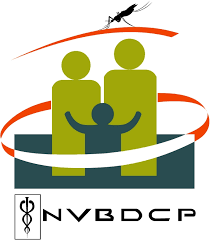 National Malaria Eradication Programme
By 
dR. JYOTI K. VARTHI
Dept. of Swasthavritta
INTRODUCTION
Malaria is a vector borne disease caused by a parasite called as
    plasmodium which is transmitted via bites of infected mosquitoes.
    In human body, the parasites multiply in the liver and then infect the blood
    cells.

Malaria derived from the  Italian word,
                         MAL’ ARIA i. e  Bad Air.

Malaria is the fifth cause of death from infectious diseases worldwide (after
    respiratory infections ,HIV/AIDS, Diarrheal diseases & Tuberculosis).
    And the second in Africa after HIV/AIDS.
Life Cycle Of Malaria
Why there is a Need of this programme?
Malaria is one of the serious public health problems in India. At the time of independence malaria was contributing 75 million cases with 0.8 million deaths every year prior to the establishment of National Malaria control Programme in 1953.

The result of the programme were highly successful which decline the cases from 75 million to 2 million cases in 1958.

Govt. of India then launch National Malaria Eradication Programme in 1958.
Cont.
Milestones of malaria control activities in India
Prior to - Estimated malaria cases in India- 75 million,
     1953         death due to malaria- 0.8 million.
1953-        Launching of National malaria control programme(NMCP).
1958 –      NMCP was changed to National malaria Eradication
                       Programme(NMEP).
1965 –      Cases reduce to 0.1 million.
Early 1970 – Resurgence of malaria.
1976 –       Malaria cases – 6.46 million.
1977 –       Modified plan of operations implemented.
1997 –       World Bank Assisted Enhanced Malaria Control Project
                       (EMCP) launched.
1999 –      Renaming of programme to National Anti Malaria Programme.
2002 –     Renaming of NAMP to National Vector borne Disease Control
                       Programme.
CONT.
2005 – Global Fund assisted Intensified Malaria Control Project
                   (IMCP) launched.
2005 – Introduction of RDT in the programme.
2006 – ACT introduced in areas showing Chloroquine resistance
                   in falciparum malaria.
2008 – ACT extended to high Pf predominant districts covering
                   about 95 % Pf cases.
2008 – World Bank supported National malaria control project
                   launched.
2009 – Introduction of LLINs.
2010 – New drug policy 2010.
2012 – introduction of bivalent RDT.
2013 – New Drug policy 2013.
Objectives
Goals –
1. Screening all fever cases suspected for Malaria.

2. Treating all P. Falciparum cases with full course of     effective Artemisinin  based Combination Therapy (ACT) and Primaquine, and all P. Vivax cases with 3 days Chloroquine and 14 days Primaquine.
Cont.
3. Equipping all health institutions, especially in
     high risk areas, with microscopy facility and
     Rapid Diagnostic Test (RDT) for emergency use
     and injectable  Artemisinin derivatives.

4. Strengthening all district and sub-district 
     hospitals in Malaria endemic areas as per Indian
     Public Health Standards (IPHS) with facilities for
     management of severe Malaria cases.
Treatment
Malaria
P. Falciparum
P. Vivax
Negative
CQ- 3 Days, PQ-14 Days
Needs further Evaluation
ACT-3 Days+ PQ single dose, 
For NES- CQ- 3 Days+ PQ single dose
ACT- Artemisinin Combination Therapy (Artesunate+ Sulphadoxin+ Pyrimethanin)
Malaria Control Strategies
1. Surveillance and case management
   Active and passive case detection.
   Early diagnosis and complete treatment.
   Sentinel surveillance
2. Integrated vector management (IVM)
  Indoor residual spray (IRS)
  Insecticide treated bed nets (ITNs) / long lasting
      insecticidal nets (LLINs).
 Antilarval measures including source reduction.
CONT.
3. Epidemic preparedness and early response

4. Supportive interventions

 Capacity building 
 Behavior change communication (BCC)
 Intersectoral collaboration.
 Monitoring and Evaluation.
 Operational research and applied field research.
Integrated Vector Control Measures
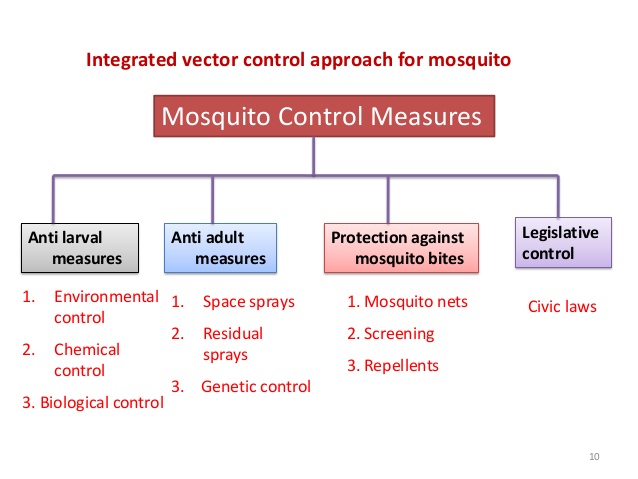 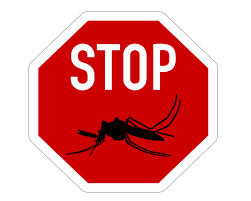 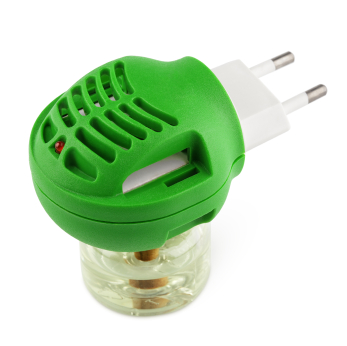 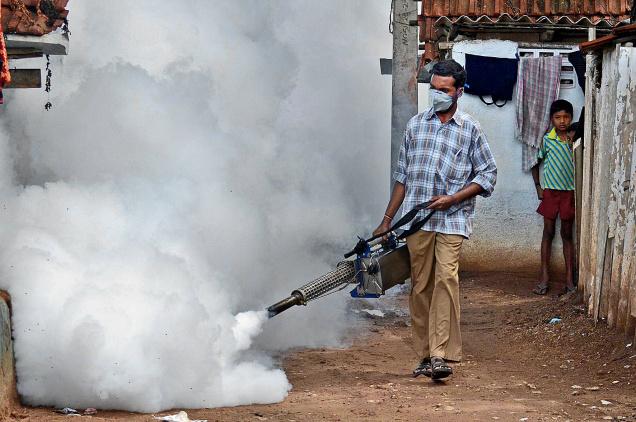 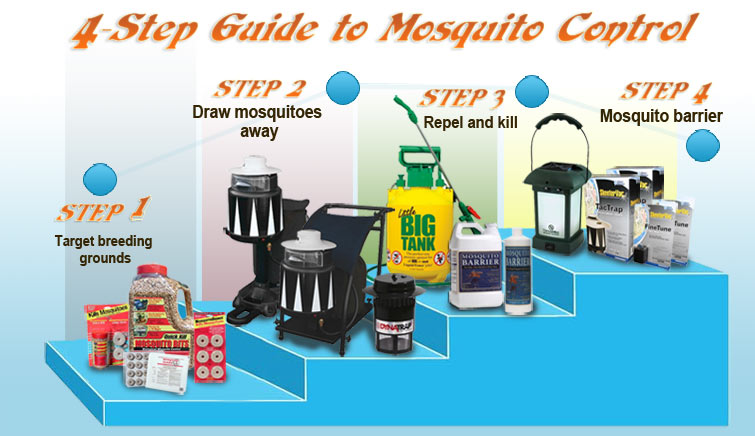 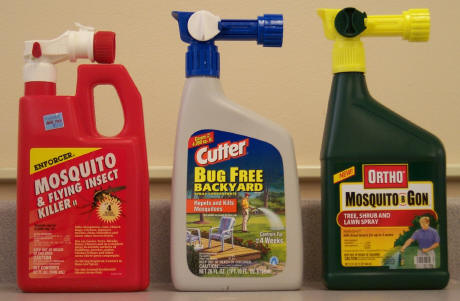 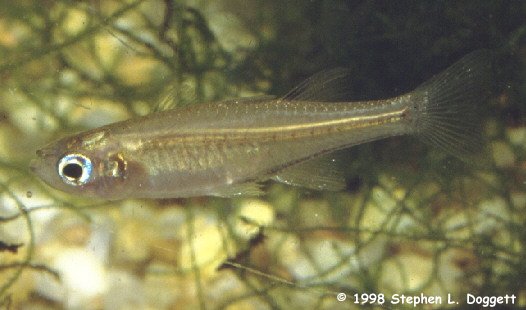 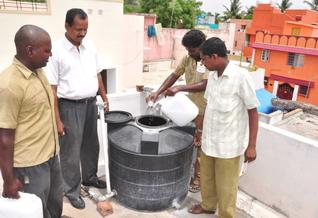 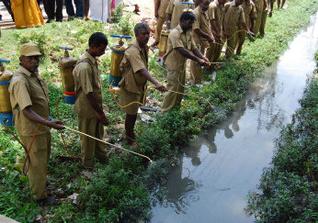 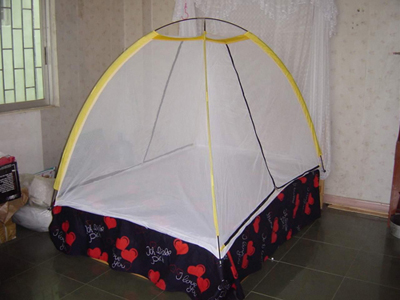 Anti Malaria Month Campaign
Anti malaria month is observed every year in the Month of June throughout the country, prior to the onset of monsoon and transmission season, to enhance the level of awareness and encourage community participation through mass media campaign and interpersonal communication and inter-sectoral collaborative efforts with other govt. departments.
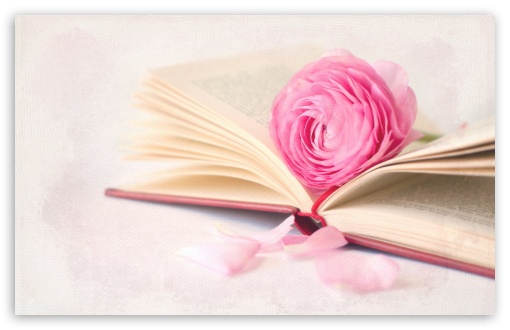 THANK YOU